Изучаем кабардинский язык
8
ЧИСЛИТЕЛЬНЫЕ
4
10
5
Занятие №6
Количественные и порядковые числительные
Употребление  числительных  с существительными
зы студент
зы институт 
зы шыпхъу
зы къуэш
зы къалэ
зы унагъуэ
Сэ зы шыпхъу сиIэщ.
Уэ зы къуэш уиIэщ.
Абы зы къуэ иIэщ.
Дэ зы анэшхуэ диIэщ.
Фэ  зы нысэ фиIэщ.
Абыхэм зыпхъу яIэщ.
Употребление числительных от 2-х  до 10  с  существительными
Дапщэ? (Сколько?) Едапщанэ? Едапщанэрей? (Который?)
9
4
5
2
10
1
3
7
6
8
Составляем предложения
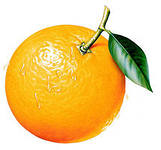 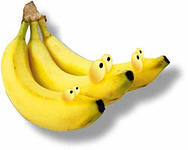 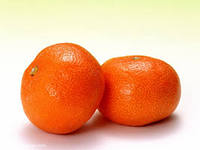 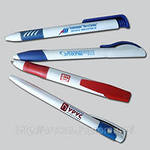 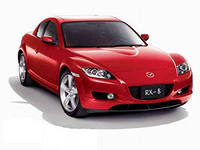 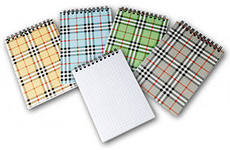 Бананхэр щы мэхъу. 
Бананхэр щыщ зэрыхъур.

Апельсиныр зыщ зэрыхъур.
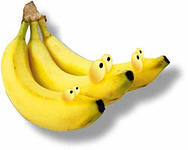 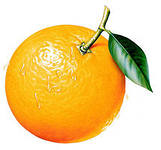 Аудирование
Фыузыншэм! 
     Сэ си цIэр Темыркъанщ. Сэ Бахъсэн сыщопсэу, Налшык къалэ сыщоджэ. Сэ Къэбэрдей-Балъкъэр къэрал университетым ещанэ курсым сыщоджэ. 
     Ди унагъуэр Бахъсэн щопсэу. Ахэр хы мэхъу: си анэшхуэр, си адэшхуэр, си анэр, си адэр, си къуэшыр, си шыпхъур. Сэ сыебланэщ. Сэ ныбжьэгъу куэд сиIэщ. Ахэри ди университетым щоджэ.